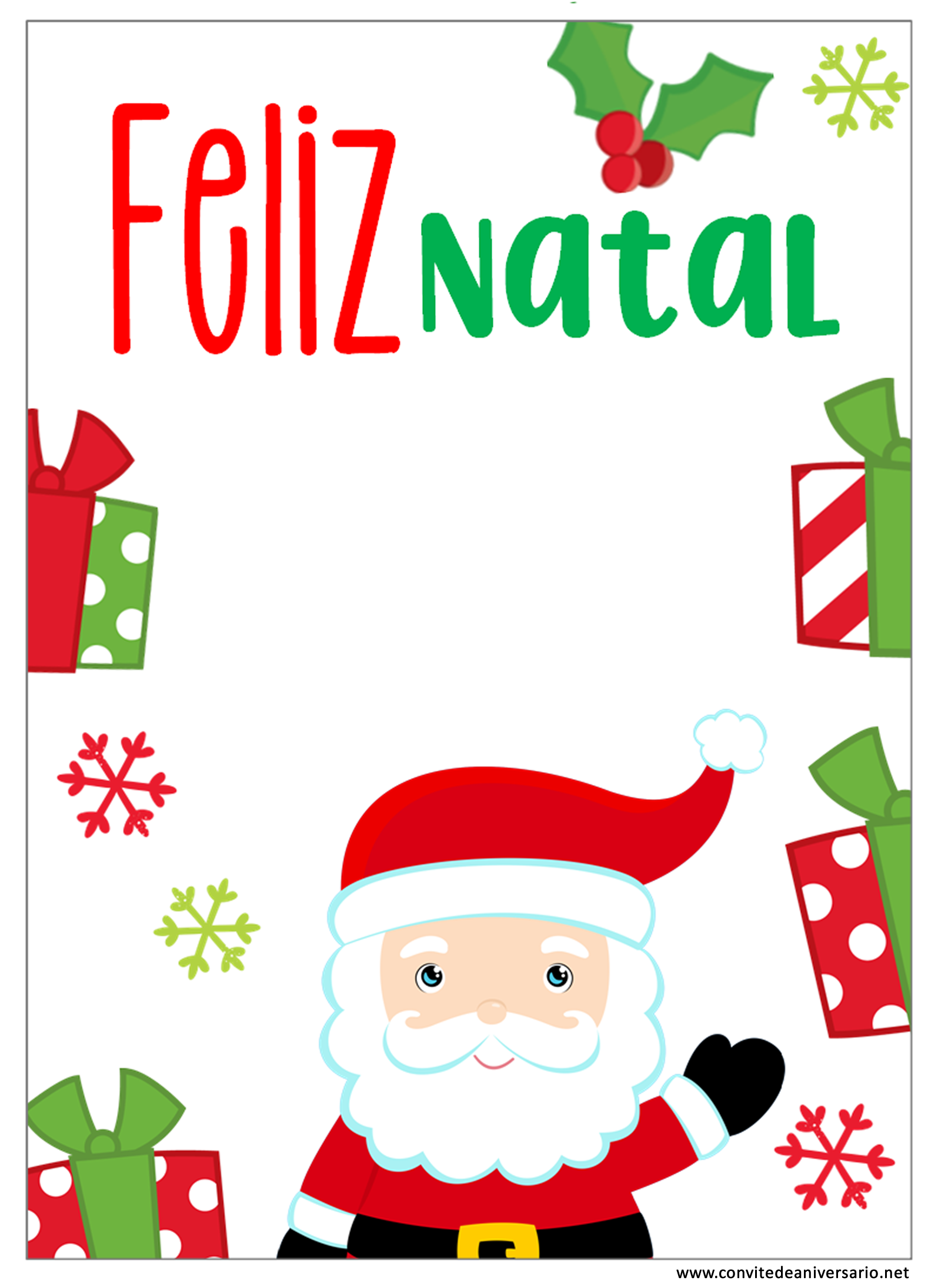 Venha comemorar
 conosco nesta data especial
Editar com os dados da sua festa 
Dia xx xx xx , às  XXXX
xxxxxxxxxxxx
xxx xxxx xxxxxxxxxxxxxxxx
www.convitedeaniversario.net
www.convitedeaniversario.net